Deeply Virtual Compton Scattering on the neutron (n-DVCS)
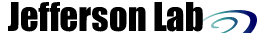 Hall A
Meriem  BENALI
LPC de Clermont Ferrand, France
Faculté des sciences de Monastir, Tunsia
HUGS 2016
May  16
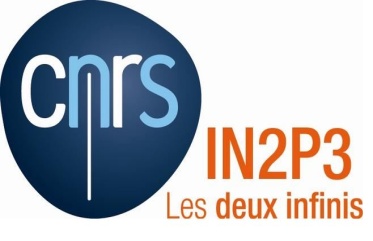 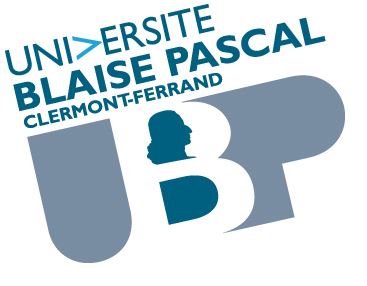 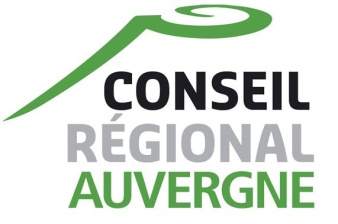 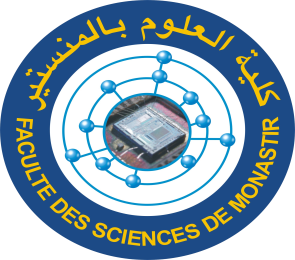 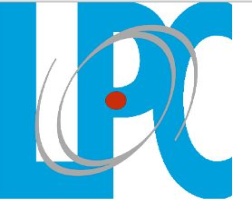 1
Introduction
Deeply (Q²>>M²) Inelastic (W²>>M²)  Scattering (DIS)

Parton Distribution Function ( PDFs)
(Longitudinal momentum distribution  of the partons in the nucleon)
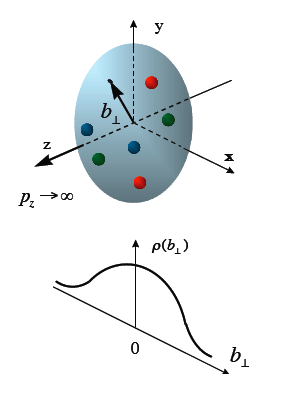 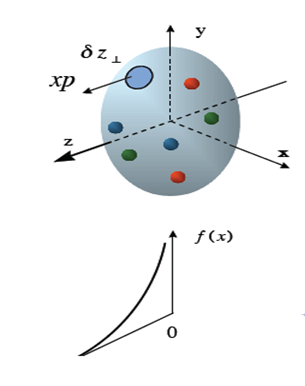 Elastic Scattering (W²=M²)


Form Factors
(Transverse position of partons)
Two separate and non-correlated informations about the nucleon structure and they do not allow multi-dimensional description
Some exclusive reactions of deep inelastic scattering (like the DVCS) can measure new quantities: (Generalized Parton Distribution GPDs)
2
[Speaker Notes: Deeply (Q2>>M2) Inelastic (W2>>M2)  Scattering 
For an elastic process we have (W2=M2)]
Introduction
Deeply (Q²>>M²) Inelastic (W²>>M²)  Scattering (DIS)

Parton Distribution Function ( PDFs)
(Longitudinal momentum distribution  of the partons in the nucleon)
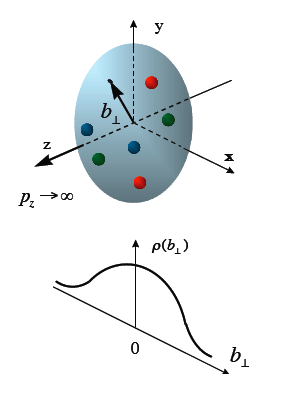 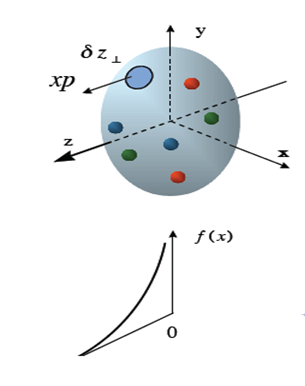 Elastic Scattering (W²=M²)


Form Factors
(Transverse position of partons)
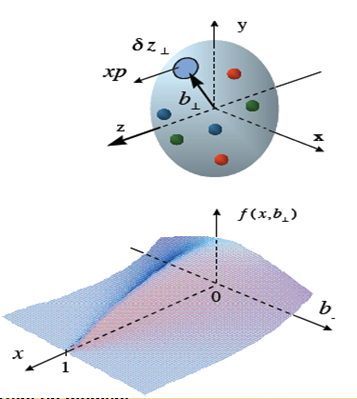 GPDs relate :
Spatial parton distribution in the transverse plane (2d)
+
Their longitudinal momentum fraction (1d)
Three-dimensional picture of the nucleon
3
[Speaker Notes: Deeply (Q2>>M2) Inelastic (W2>>M2)  Scattering 
For an elastic process we have (W2=M2)]
Generalized Parton Distribution GPDs
At leading order, 4 GPDs :                    ,                  ,               ,
Link to Parton distribution functions (ξ=t=0)
Link to Form Factors ( Ɐ ξ)
= q(x) ;     x>0
= - ̅q(x) x<0
= ∆q(x) ;     x>0
= ∆̅q(-x) ;     x<0
Access to quark angular momentum, via Ji sum rule [X. Ji 1997]:
Solve the problem of the "spin crisis"
??
Spin gluons contribution
spin quarks contribution
4
Quarks and gluons orbital  momentum contributions
How to measure GPDs ?
Deeply Virtual Compton Scattering  (DVCS ) 
The simplest exclusive process that can be described in terms of GPDs by measuring its 
cross section
At  Bjorken regime (                                                       )
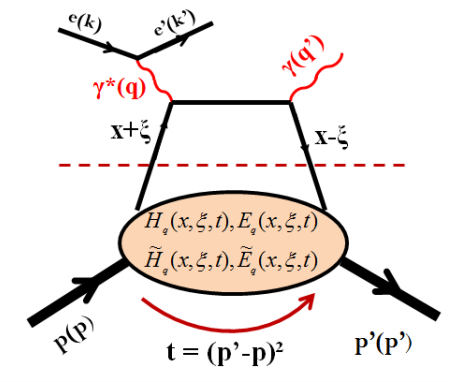 Bjorken Variable
Perturbative  part 
(calculable)
: longitudinal momentum fraction

                : GPDs skewness invariant

 t : squared momentum transfer
Non perturbative
 part parameterized by GPDs
The dominant process
  (The Handbag diagram)
5
5
[Speaker Notes: Je dois commencer:
In this process the virtual photon interact with a quark of a nucleon having a fraction momentum x+xi, this quark emit a real photon before reintegrating in the nucleon with different momentum fraction, At the bjorken limit difined by …..]
Total cross section
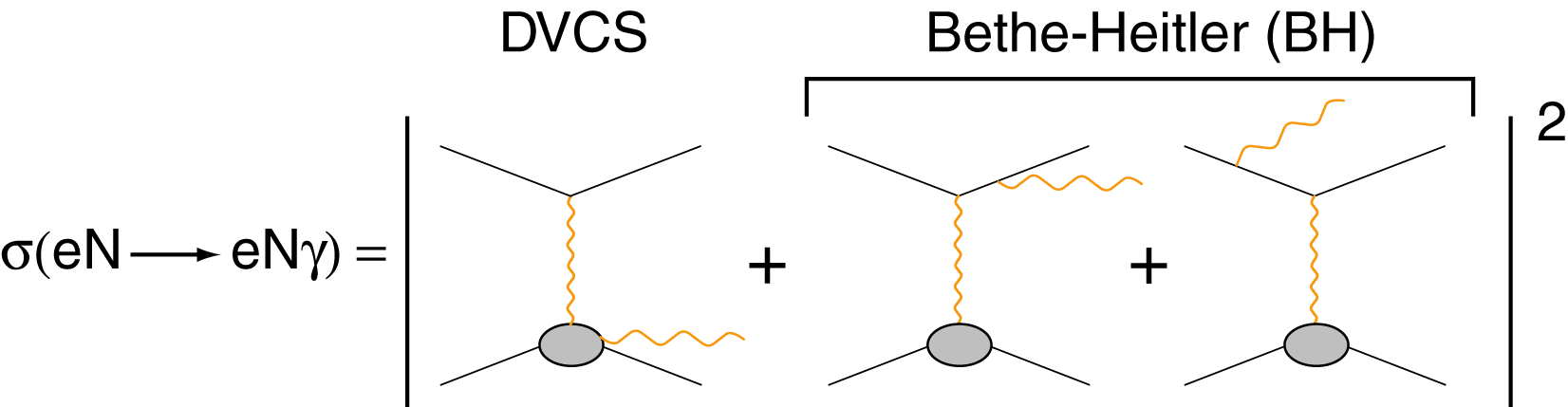 Known term
Imaginary part
Real part
The unpolarized cross section accesses the real part of DVCS  and the |TDVCS|2 term which are sensitive to an integral of GPDs over x
The polarized cross-section difference accesses the imaginary part of DVCS and therefore GPDs at x=±ξ
6
[Speaker Notes: experimentally the DVCS process is contaminated by BH process where the real photed emetted by the incident electron the scattered electron. Since the BH term is known. The total cross section …..]
Total cross sectionGPDs
The unpolarized cross section (using the Belitsky and Mueller  formalism)
Interference
A.V. Belitsky, D. Mueller  Phys. Rev., D82:074010, 2010
The observable              is a linear combination of form factors and Compton form factors :
Compton form factors(CFFs)
Since F2> F1 for the neutron:
GPD
7
Motivation (DVCS on the neutron)
Measure cross section at different kinematics (2 beam energies)
Separates theI(TBHTDVCS) of DVCS  and the |TDVCS|2
Better constrain theoretical models of GPDs
Measure n-DVCS cross section is important
Neutron has different flavors from the proton
 Sensitive to  GPD E ( The less constrained GPD and which is important to access quarks orbital momentum via Ji’s sum rule)
The E08-025 (n-DVCS) experiment (DVCS on the neutron)
8
[Speaker Notes: In order to separate the real part of DVCS and DVCS2 and better constrain theoretical models of GPDs we can measure cross section at two different beam energies………..but……… and that is the goal of…]
CEBAF
The E08-025 (n-DVCS) experiment was performed at JLab Hall A    in 2010.
Goal : Measure the n-DVCS  total cross-sections
6 GeV
Hall A at Jefferson Lab 
     (Newport, Virginia, USA)
 Ebeam = 4.45 GeV  and      
   Ebeam=5.54 GeV
  beam intensity I= 3 µA
  Polarisation du faisceau
             72%  et 76%
  Résolution  en énergie du faisceau               
   ~10-4  (expériences de haute précision)
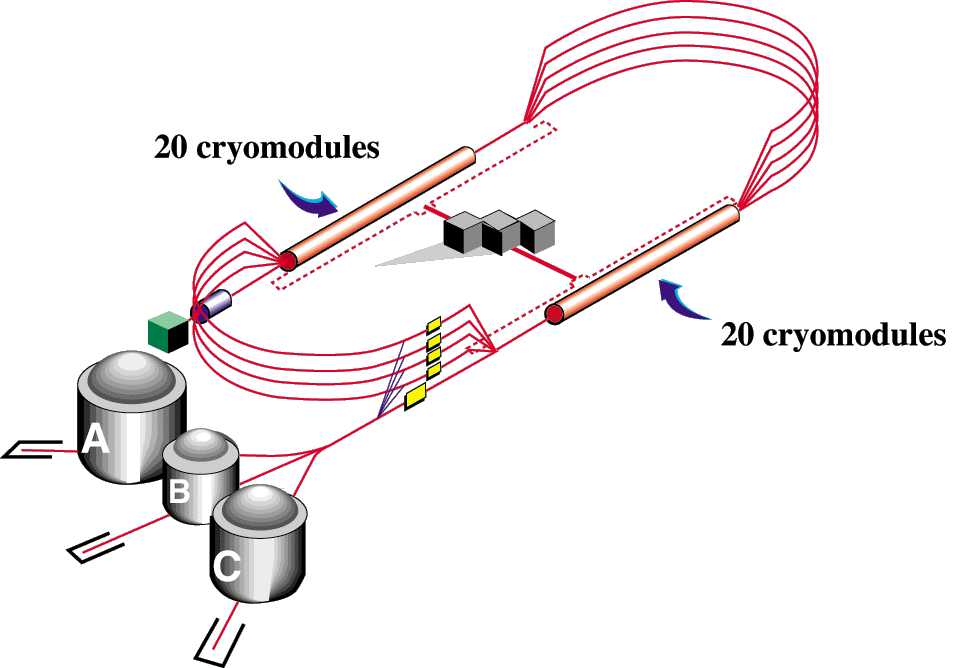 9
Experimental apparatus
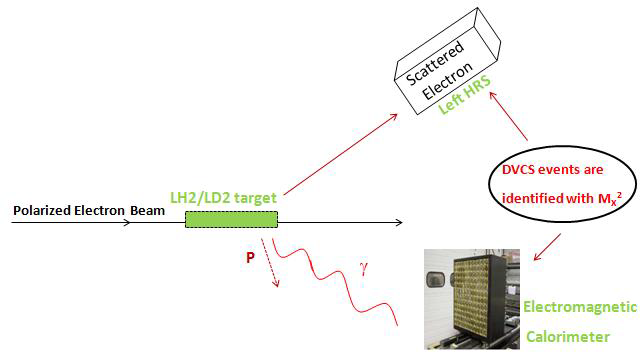 High Resolution Spectrometers 
Maximal momentum           4 GeV/c
Momentum acceptance       ± 5%
Momentum Resolution     ~10-4
Solid angle ∆Ω                   7 msr
Recoil nucleon not detected
Electromagnetic Calorimeter
13x16 PbF2 blocks (Čerenkov light detection)
 Block size: 3x3 cm² x 20 X0
 Each block is connected to (PMT + base + ARS)
The energy deposit determination is based on a wave form analysis of the ARS signals.
The data were taken at two kinematics:
Beam energy = 4.45 GeV & 5.54 GeV
Q² = 1.75 GeV² 
 xBj = 0.36 
 t ~ [-0.5 , -0.1] GeV2
 Maximal luminosity = 3. 1037cm-2s-1
Blocks blacken under the radiation effect:
the gains of the blocks decreases
 Calibrate the response of the EM calorimeter
8
[Speaker Notes: * We used two target In order to extract the nDVCS via difference etween D2-H2. 
Th HRS having the following carateritics.
* since the recoil nucleon not detected, the DVCS events are identified with Mx2 technique . It has to be noticed that data were taken at 2 different energie but the same Q2 and XB.
* the blocks darken under the radiation effect so we should calibrate the response electromagnetic calorimetre]
Calorimeter energy calibration
Method: the calibration method is based on the comparison between the measured energy of  a 
detected π0 from H(e,e’ π0)p events and its expected energy calculated with its scattering angle.
After the minimization we  get the calibration coefficients for each block i
Calculated energy
 of pion
Sum over
 all events
measured energy in one block
Sum over all blocks
Calibration coefficients
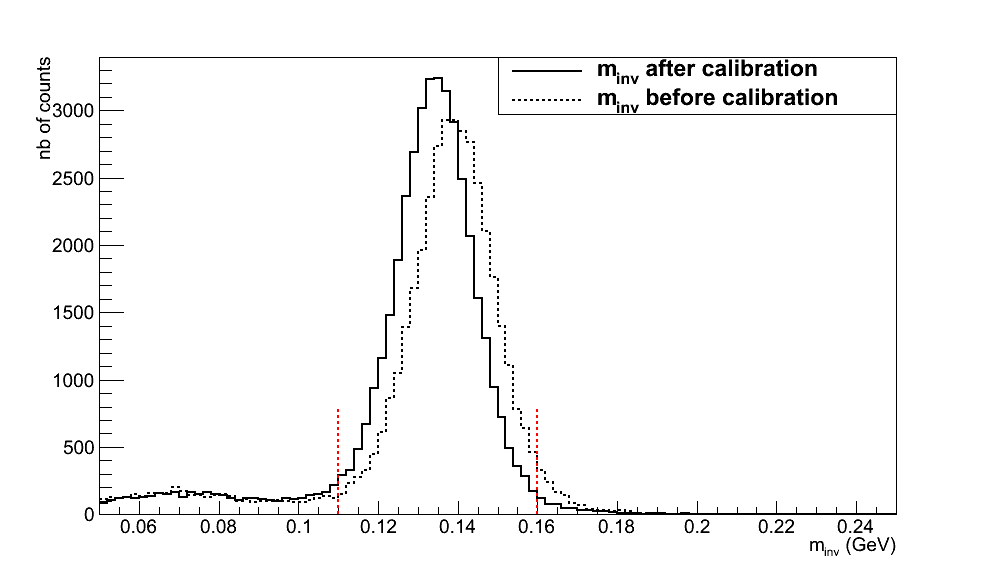 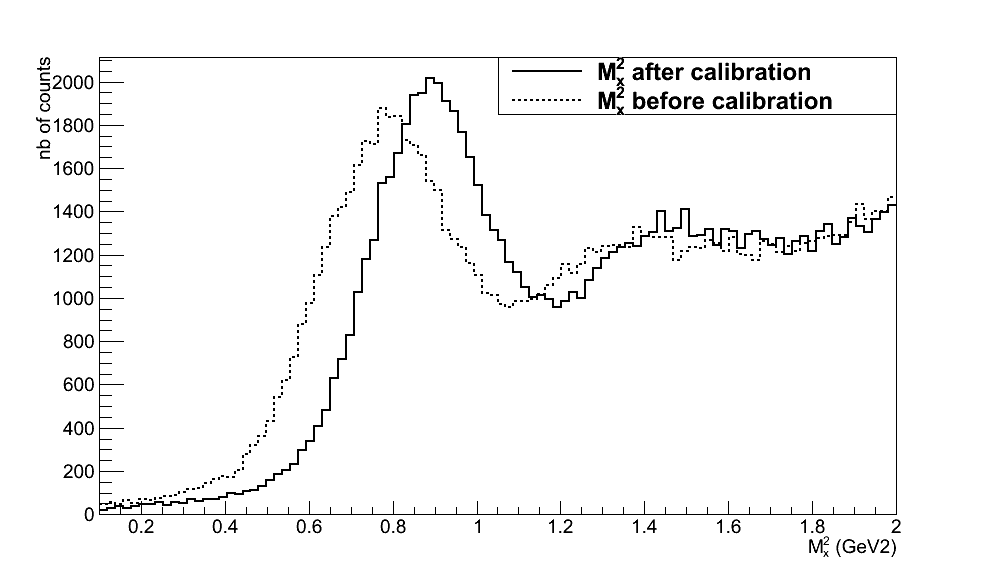 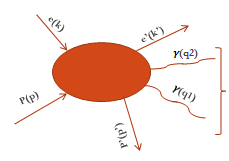 To select the H(e,e’ π0)p  events
e N        e’ π0 N
γ  γ
Mπ0
Mp²
(Missing mass)² =( k + p - k’ - q1 - q2 )²
(invariant mass of two detected photons )²=(q1+q2)²
9
11
[Speaker Notes: ** Dire ici; the calorimeter calbraton use the pi0 electroprodution events where the 2 photons coming from the pi0 decays are detected in the calorimeter. The calibration method based on …. 
** In order to seelect….
** the chi2 minimazition between the expected pi0 energy and the maseared energy in the block gives these calibration coeffecients.]
Calorimeter energy calibration
Calibration result
(Missing mass)² peak position
Invariant mass peak position
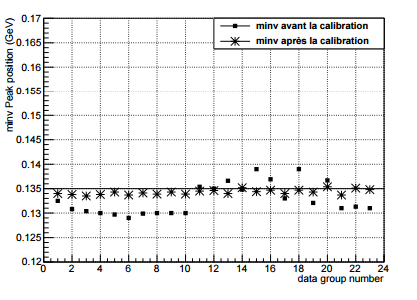 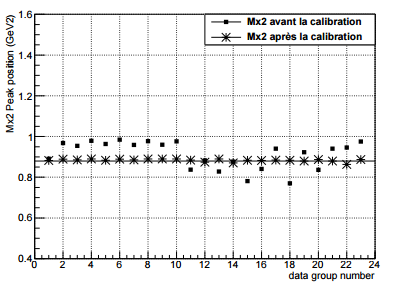 M²X before calibration
*  M²X after calibration
Minv before calibration
*  Minv after calibrationc
Kin2_low
Kin2_high
Kin2_low
Kin2_high
M(π0)≈  0.135 GeV
M²p≈  0.88 GeV²
After the π0  calibration we reproduce: the π0 mass & the proton mass
Each group number correspond to 1 or 2 days of data taking
This method allows a daily calibration of the calorimeter energy
12
Selection of the n-DVCS events
In order to select the DVCS events:
(Missing mass)²= (e + N - e’ - γ)²
Subtraction of the accidentals
(When the detected photon is fortuitous coincidence with the scattered electron
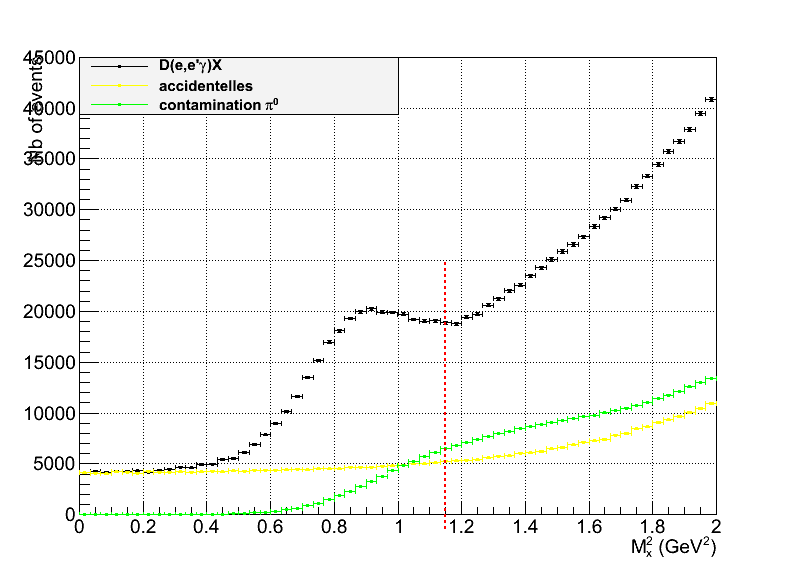 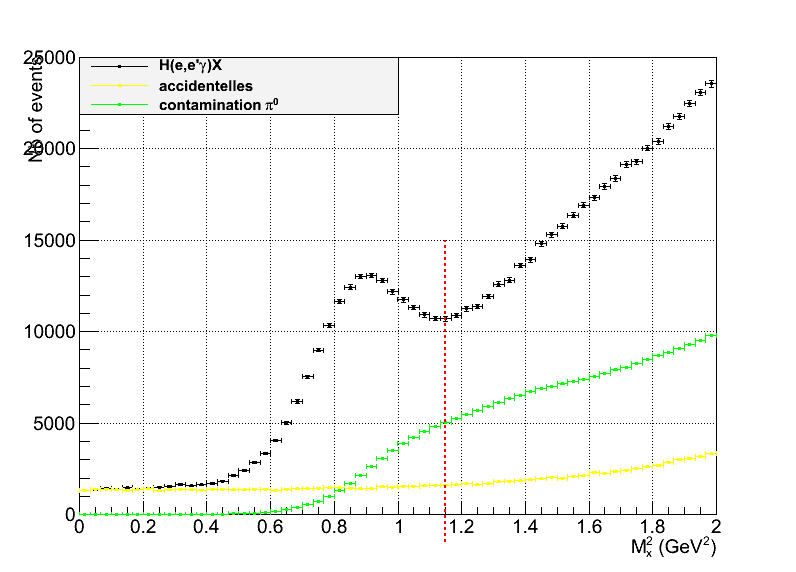 D(e, e’ γ)X
H(e, e’ γ)X
Subtraction of the π0 contamination
(When the detected photon come from the decay of π0 and resemble kinematically to a photon DVCS)
threshold pion 
production
threshold pion production
Subtracting the π0 contamination from eN→e π0 X events detected
To ensure the reaction exclusivity 
 To subtract the channels associated with the DVCS:
eNe’N’π0 γ    (MX2 =1.15 GeV²)
eNe’∆γ        (MX2 =1.50 GeV²)
…
cut  at MX2 <  (MN +Mπ0)2
=1.15 GeV²
11
[Speaker Notes: Il faut parler un peu de la contamination pi0 (lui consacrer un demi slide ou un slide entier s’il le faut sans trop rentrer dans les details : 1 phrase pour dire ce que c’est et pourquoi il faut l’enlever et 1 ou 2 phrases pour dire comment on le determine). Enlever les “+…” dans la derniere equation (mais prepare une reponse sur la contamination par les evts inclusifs si jamais on te pose la question : dire que c’est negligeable sur le deuton (isospin) et qu’on peut la reduire sur le neutron avec une coupure mx2 plus severe)]
Selection of the n-DVCS events
After 
subtracting the accidentals,
subtracting single photons coming from π0 decay (π0 contamination),
 adding Fermi momentum to H2 data,
 normalizing H2 and D2 data to the same luminosity,
 we obtain the difference (D(e,e' γ)X- H(e,e' γ)X )
__.__  D(e,e’γ)X - acc - π0 cont
 __.__  H(e,e’γ)X – acc - π0 cont
  __.__ D(e,e’γ)X-H(e,e’γ)X
Ebeam=4.45GeV
Ebeam=5.54GeV
D(e,e’ γ)X-H(e,e’ γ)X
D(e,e’ γ)X-H(e,e’ γ)X
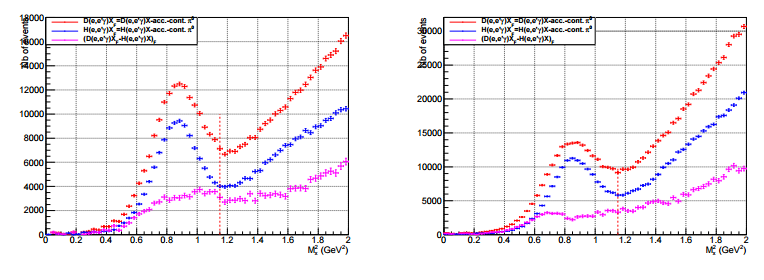 1.15 GeV²
1.15 GeV²
MX2 = 0.95 GeV²
MX2 = 0.95 GeV²
MX2 (GeV2)
MX2 (GeV2)
12
14
MX2 (GeV2)
MX2 (GeV2)
[Speaker Notes: Dire: af, ter substraction pi0 and accidentals, we add the fermi momentum to H2 data and we normalize the D2 and H2 to the same luminosity]
Adjusting the simulation to the experimental data
Experimental data obtained
+
Simulated data:
 1- have the same cuts applied to the experimental data
2- have the same resolution and the same calibration that experimental data
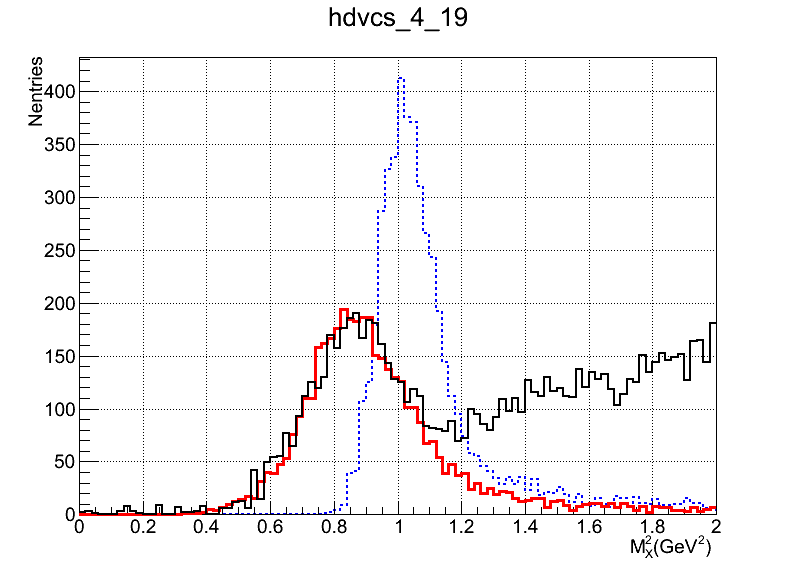 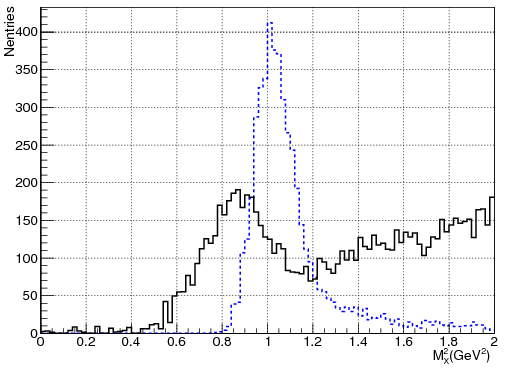 Simulation
 before smearing
Adjustment :
Simulation
 after smearing
Experimental 
data
Cross Section
Result of smearing for one bin in (t, φ)
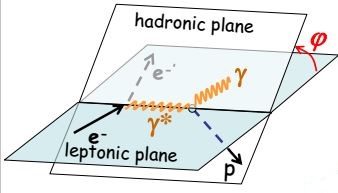 15
[Speaker Notes: In order to extract our cross section we fitted the experimental data by the simulated data, on the simulated events we applied the same cuts than the experimental events and we applied a smearing step in order to obtain the same resolution and the same calibration than the experimental data. I will not explain here the steps of smearing because they are very long and complicated and I haven’t much time. But I show you the result for one exemple bin.]
Extraction of the cross section
Binning : 4 bins on t (squared momentum transfer)× 20 bins on φ
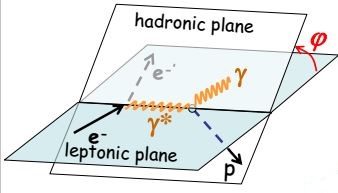 Events number in the simulation in one bin at the vertex
solid angle
luminosity
differential cross section
kinematic variables
The unpolarized (nDVCS + coherent dDVCS) total cross section (simplified expression) :
kinematical factor
(DVCS²+I) Coherent deuteron 
Contribution
(DVCS²+I) neutron
Contribution
BH _neutron
 contribution
BH_coherent deuteron
 contribution
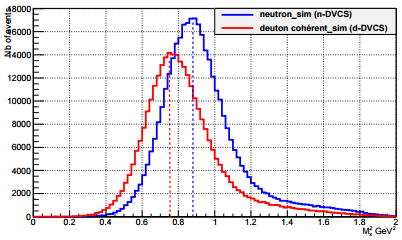 ___ n-DVCS simulation
 ___d-DVCS simulation
Calculated with 
elastic form factors
The observables we want 
to extract:  these are linear
combinations of CFFS 
 which contains GPDs (unknown)
Dependence in φ  Separate the different neutron contributions Xin (neutron)  (or Xid (coherent deuton))
t/2
≈Mn² + t/2
Binning in Mx2  Separate contributions Xin des Xid: 
Mx²d ≈ Mx²n+t/2
≈Mn²_neutron
A.V. Belitsky, D. Mueller  Phys. Rev., D82:074010, 2010
16
[Speaker Notes: The event number in the simulation is function of luminosity, differentiel cross section and solid angle .I remind you that in our expérimental data we have two contribution so our cross section according to the BKM formalism has the following expression, where we have 2 BH contribution …..]
Extraction of the cross section
A  χ²  minimization between the smeared simulation and experimental data:
Binning : 4 bins on t (squared momentum transfer)× 20 bins on φ
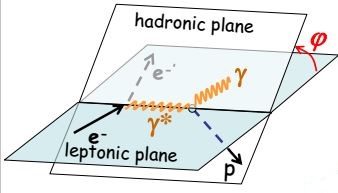 Number of experimental events in one bin k
The statistical 
errors in one bin k
migration probability of an event at the vertex “v”  to an   experimental bin “e”
Events Number  in the simulation in one experimental bin e
Events Number  in the simulation in one
Vertex bin v
The cross section :
Values of the
17
[Speaker Notes: ** The smeared simulation reproduce the calibration and the resolution  of experimental data.
** The chi2 is between Nsim and Nexp in experimetal bin k
** In order to deduce  the cross section]
(n-DVCS +d-DVCS) cross section
Experimental cross section  and (BHneutron+BHdeuton)

                   (D(e,e’γ)X - H(e,e’ γ)X) = (n-DVCS+d-DVCS+BHneutron+BHdeuton) 
                                    < t >=-0.25GeV² , MX²<0.95 GeV²
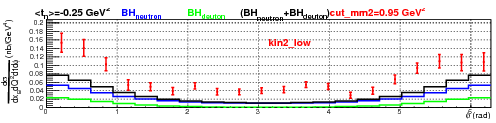 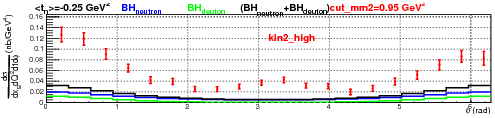 Ebeam=5.54 GeV
Ebeam=4.45 GeV
PRELIMINARY
Experimental cross section >  (n-BH + d-BH)
These results show for the first time the existence of a positive contribution 
of  n-DVCS (+ d-DVCS) at both beam energies
18
(n-DVCS +d-DVCS) cross section
σ(exp)
          σ(fitted)
           total neutron contribution
           total coherent-deuton   
               contribution
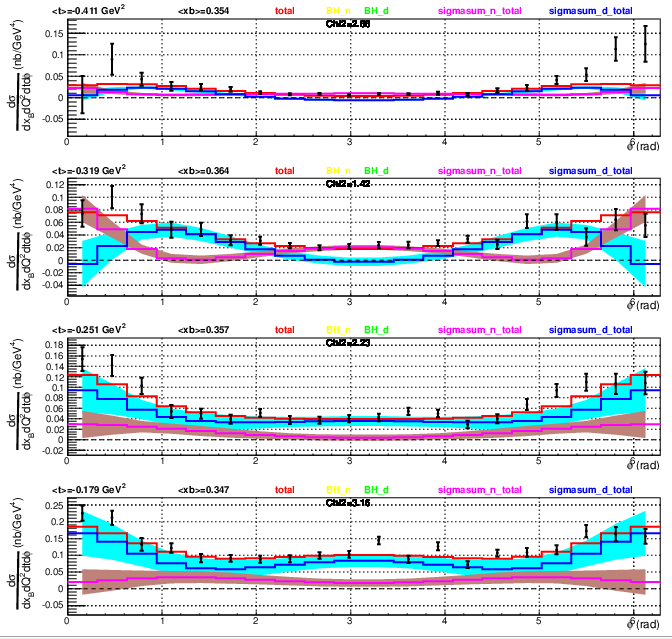 <t_n>=-0.41 GeV², <t_d>=-0.33 GeV²
<t_n>=-0.31 GeV², <t_d>=-0.26 GeV²
PRELIMINARY
<t_n>=-0.25 GeV², <t_d>=-0.20 GeV²
<t_n>=-0.18 GeV², <t_d>=-0.14 GeV²
Total cross section is small at large | t |
The coherent-deuteron contribution is dominant at small | t |
19
(n-DVCS +d-DVCS) cross section
Stability and systematic errors
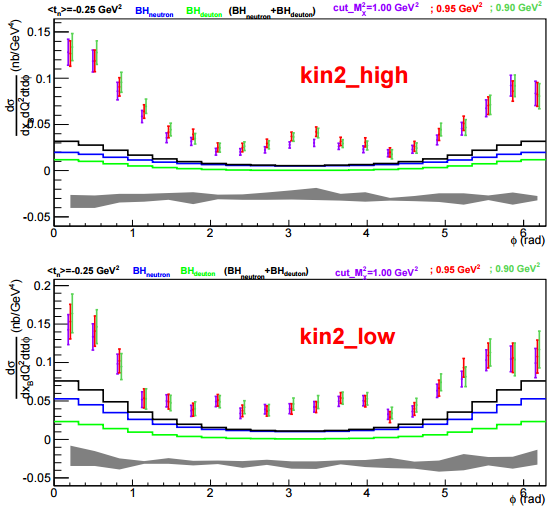 PRELIMINARY
results are stable as a function of  MX² cut and  binning on MX2 :

                 1.00 GeV2
                  0.95 GeV2
                  0.90  GeV2


 Systematic errors :
* Systematic errors on  the normalization (2.7%)
+
* Systematic errors related to the cut on MX2
PRELIMINARY
20
Conclusion
Extraction of the preliminary experimental cross section (neutron + deuton Coherent) 
for two energy beam

These results show for the first time the existence of a positive contribution of 
 n-DVCS (+ d-DVCS) {Expérimental cross section  >  (n-BH+d-BH)}:
For two beam energy (Low and High)
For 4 bins in t
For different MX² cuts 
 For different  binning in Mx²


Preliminary estimate for systematic errors
Stability and correlation studies to estimate separately the contributions of  n-DVCS and     d-DVCS still to be done.

Using these experimental results and theoretical models to constrain GPDs
21
Thank you for your attention
22
Back-up
23
CEBAF
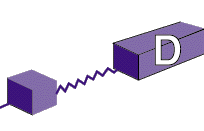 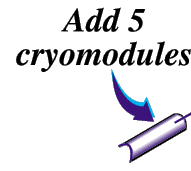 CHL-2
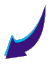 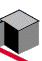 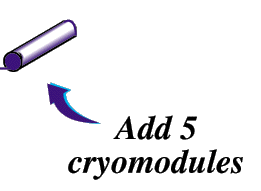 6 GeV Upgrade
12
Increasing beam energy
new experience on the DVCS proton(Q²>2 GeV², xB est variable)  running



        Unfortunately No n-DVCS experience in Hall A,

DVCS on the neutron in Hall B (using central detector of the neutron in CLAS12)
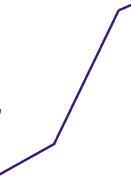 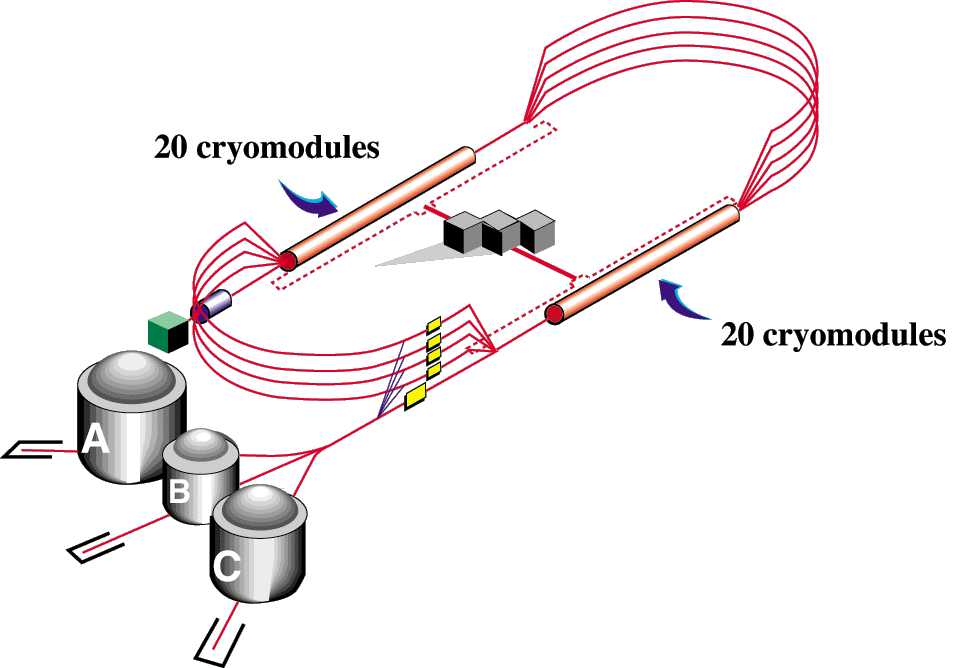 Hall A at Jefferson Lab 
     (Newport, Virginia, USA)
 Ebeam = 4.45 GeV  and      
   Ebeam=5.54 GeV
  I= 3 µA
  Polarisation du faisceau
             72%  et 76%
  Résolution  d’énergie du faisceau               
   ~10-4  (High precision experiments)
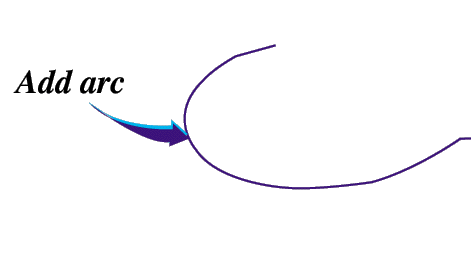 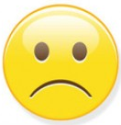 24
Calorimeter energy calibration
Calibration method
eN     e’ π0  N
γ1  γ2
(Detected)
The calibration method is based on the comparison between the measured energy of  a 
detected π0 from H(e,e’ π0)p events and its expected energy calculated with its scattering angle:
After the minimization we  get the coefficients 
                                                 for each block i
??
Sum over 
all blocks
Sum over all events
measured energy in one block
(elastically calibrated)
Calculated energy of pion
Calibration coefficients
The momentum of π0 reconstructed using
Many iterations to get the final coefficients for each block i
25
Calorimeter energy calibration
Select the H(e, e’ π0)p events
(invariant  mass of the tow detected photons )²
Minv²=(q1+q2)²
(missing masse squared) 
MX²=( k + p - k’ - q1 - q2 )²
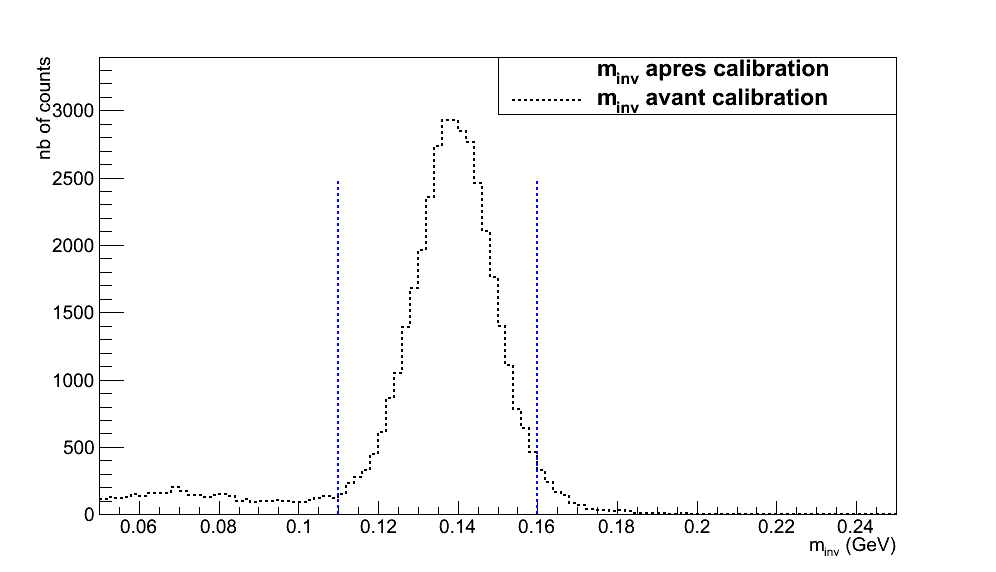 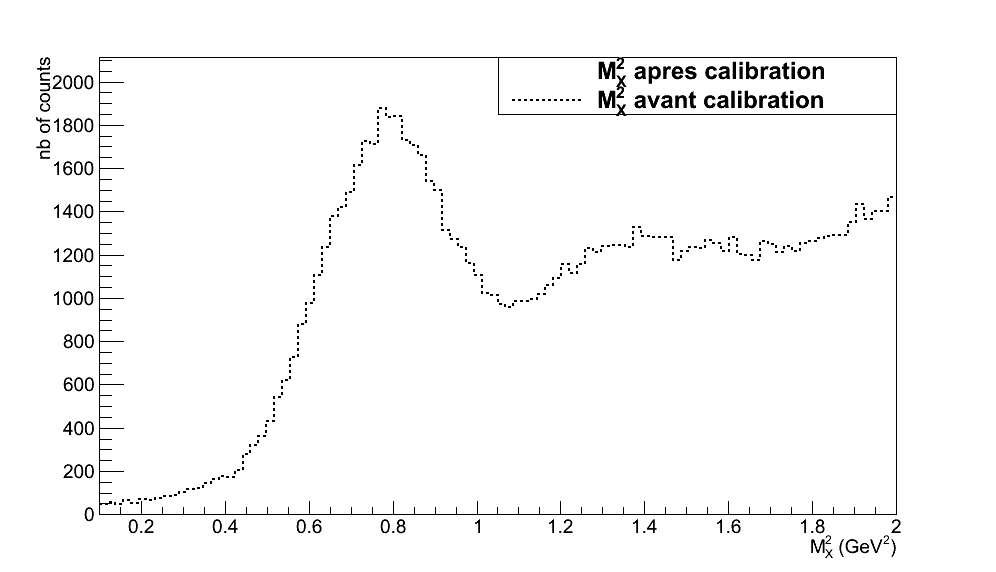 Mp²
Mπ0
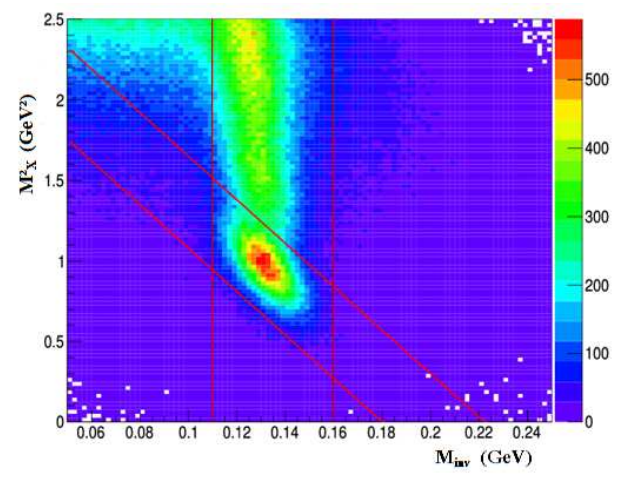 Correlation between Minv et MX2
Two dimensional cut for select
H(e,e’ π0)p events
26
Selection of the n-DVCS events1- Accidental subtraction
The raw data: e 'and γ are coincident ( eNe’ γ X)
1 track in the HRS and 1 cluster in the calorimeter (energy> 1 GeV)
The detected photon may be in fortuitous coincidence with the scattered electron
)
Arrival time spectrum of photons in the calorimeter (ns)
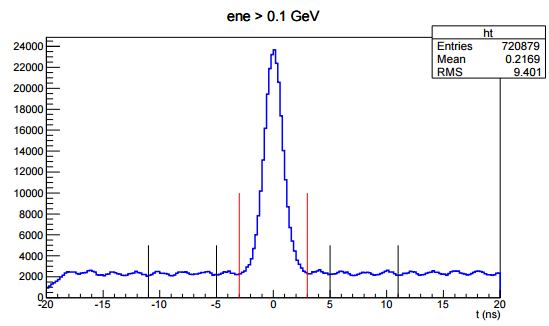 true coincidences
1- selection of accidentals
accidentals
[-3,3]ns: coincidence events(DVCS+ accidentals)
[-11,-5]ns and [5,11]ns :   accidentals
Spectrum : MX²= (e + N - e’ - γ)²
2- Accidental subtraction
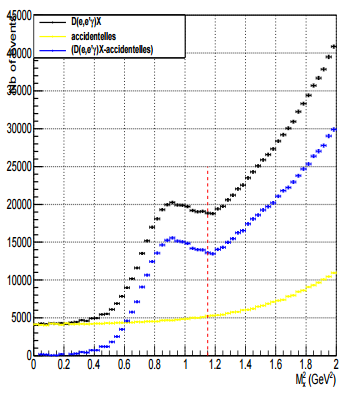 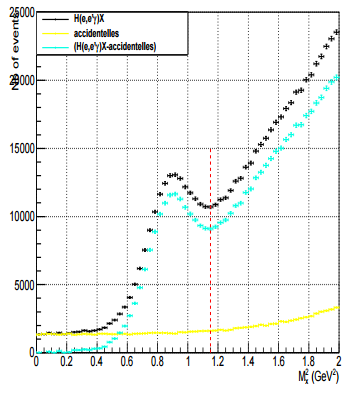 raw  D(e,e’γ)X
raw  H(e,e’γ)X
Accidentals
Accidentals
D(e,e’γ)X-accidentals
H(e,e’γ)X-accidentals
41.5%
24.5%
27
Selection of the n-DVCS events 2- π0 contamination subtraction
The photon detected in the calorimeter may come from the decay of  π0 and resembles kinematically to a DVCS photon :  eNe’π0 Xe’  γ1  γ2X
π0 decay in γ1 γ2
Two clusters events:
eNe’π0 Xe’  γ1 γ2X
CM frame                   Laboratory frame
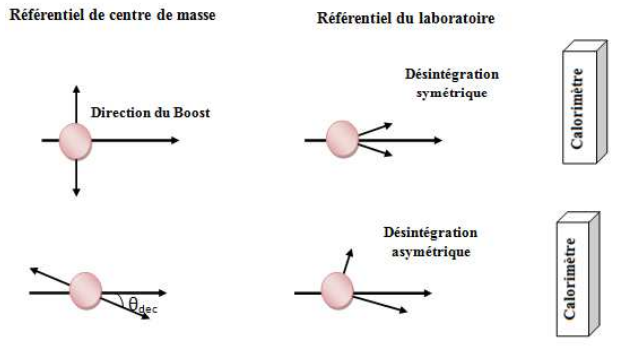 γ2
Symmetric decay
Simulation
Direction of  Lorentz Boost
γ2
NT =  N0γ  +   N1γ      +   N2 γ
γ1
2 detected  
photons
0 detected
photon
1 detected
 photon
γ1
Asymmetric decay
γ2
γ2
1 detected photon
=
π0 contamination
γ1
γ1
28
Selection of the n-DVCS events 2- π0 contamination subtraction
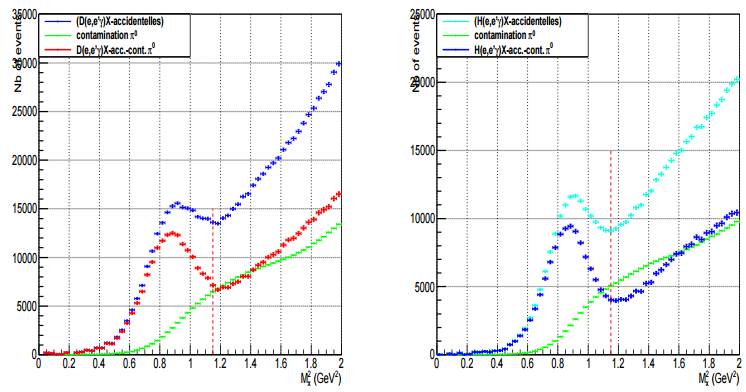 D(e,e’γ)X-accidentals
H(e,e’γ)X-accidentals
D(e,e’γ)X-accidentals- π0 cont.
H(e,e’γ)X-accidentals-cont π0
π0  contamination 19%
π0 contamination
13.27%
MX2 = 0.95 GeV²
MX2 = 0.95 GeV²
Pion production threshold
Pion production threshold
cut  at MX2 <  (MN +Mπ0)2=1.15 GeV²
To ensure the reaction exclusivity 
 To subtract the channels associated with the DVCS:
eNe’N’π0 γ    (MX2 =1.15 GeV²)
eNe’∆γ        (MX2 =1.50 GeV²)
…
29
Smearing of the simulation data
Method:
To reproduce  the resolution of  experimental data, we chose to smear  the photon  energy 
 for each event  in the simulation  by bin on  t and φ.
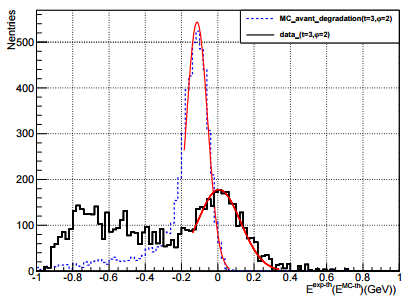 for 1 bin in (t, φ)
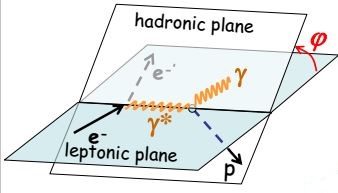 fit of  the simulation data 
by a Gaussian
fit of  the experimental data 
by a Gaussian
E(Exp-th) (E(MC-th) )
The photon energy in the simulation  is smeared by:
30
Smearing of the simulation data
Smearing Result
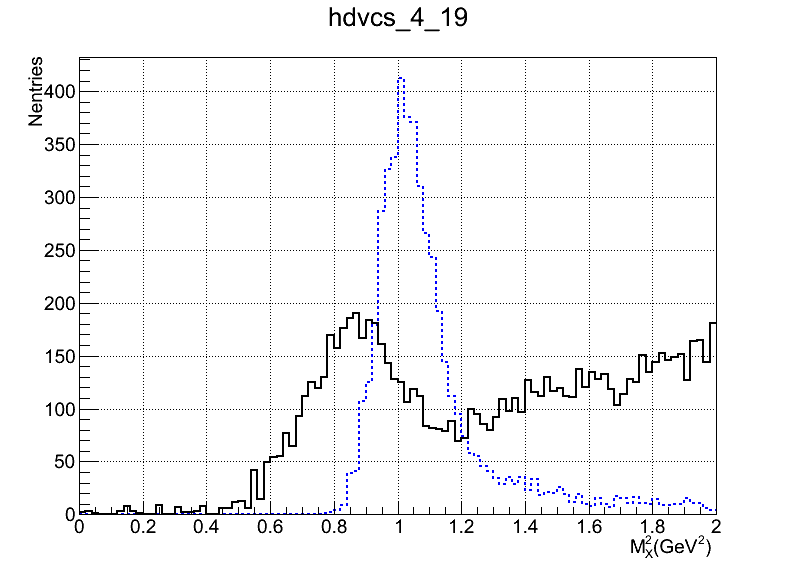 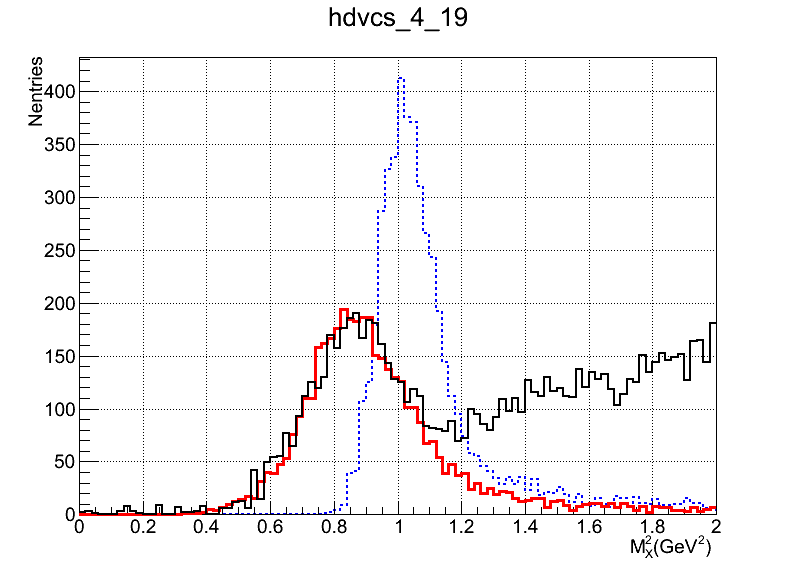 for 1 bin  in (t, φ )
Simulation before  simulation
Simulation after  simulation
Experimental data
31
Smearing of the simulation data
Smearing Result
For 5 in t and  20 in φ
Good agreement between  the resolution of the data and the simulation for each bin  (t and φ) 
Good agreement between  the calibration of the data and the simulation for each bin  (t and φ) 
The first 20 bins are rejected  (blocks on board of the calorimeter)
 The coefficients of the smearing determined  with LH2_data  and the  p_DVCS simulation are then applied to d_DVCS and n_DVCS simulation.
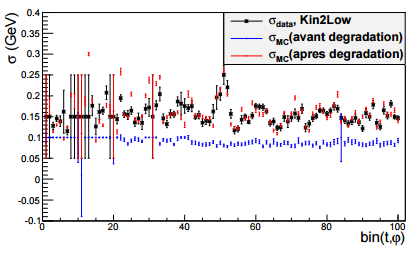 Résolution (largeur du pic)
32
Smearing of the simulation data
Smearing Result
For 5 in t and  20 in φ
Good agreement between  the resolution of the data and the simulation for each bin  (t and φ) 
Good agreement between  the calibration of the data and the simulation for each bin  (t and φ) 
The first 20 bins are rejected  (blocks on board of the calorimeter)
 The coefficients of the smearing determined  with LH2_data  and the  p_DVCS simulation are then applied to d_DVCS and n_DVCS simulation.
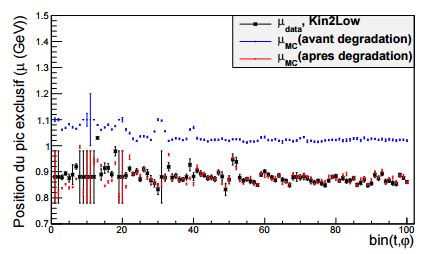 Calibration (position du pic)
33
Smearing of the simulation data
Smearing Result
For 5 in t and  20 in φ
Good agreement between  the resolution of the data and the simulation for each bin  (t and φ) 
Good agreement between  the calibration of the data and the simulation for each bin  (t and φ) 
The first 20 bins are rejected  (blocks on board of the calorimeter)
 The coefficients of the smearing determined  with LH2_data  and the  p_DVCS simulation are then applied to d_DVCS and n_DVCS simulation.
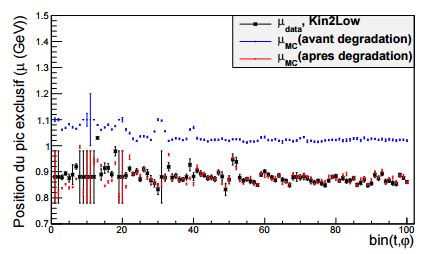 Calibration (position du pic)
The first 20 bins are rejected
34
Smearing of the simulation data
Smearing Result
For 5 in t and  20 in φ
Good agreement between  the resolution of the data and the simulation for each bin  (t and φ) 
Good agreement between  the calibration of the data and the simulation for each bin  (t and φ) 
The first 20 bins are rejected  (blocks on board of the calorimeter)
 The coefficients of the smearing determined  with LH2_data  and the  p_DVCS simulation are then applied to d_DVCS and n_DVCS simulation.
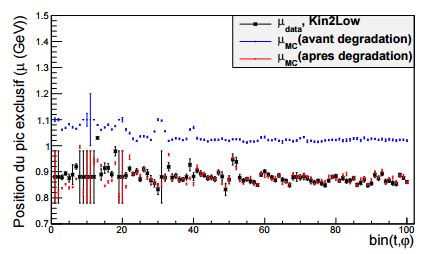 Calibration (position du pic)
The first 20 bins are rejected
35
Extraction of the cross section
Binning : 4 bins on t (squared momentum transfer)× 20 bins on φ
Events number in the simulation in one bin at the vertex
solid angle
luminosity
differential cross section
kinematic variables
The unpolarized (nDVCS + dDVCS) total cross section (simplified expression) :
Facteurs cinématiques
(DVCS²+I) Coherent deuteron 
Contribution
(DVCS²+I) neutron
Contribution
BH _neutron
 contribution
BH_coherent deuteron
 contribution
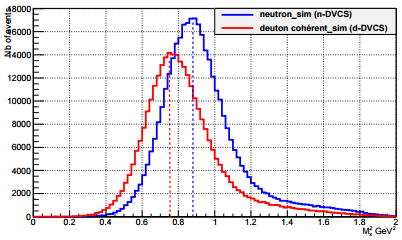 ___ n-DVCS simulation
 ___d-DVCS simulation
Calculated with 
elastic form factors
The observables we want 
to extract:  these are linear
combinations of CFFS 
 which contains GPDs (unknown)
Dependence in φ  Separate the different neutron contributions Xin (neutron)  (or Xid (coherent deuton))
t/2
≈Mn² + t/2
Binning in Mx2  Separate contributions Xin des Xid: 
Mx²d ≈ Mx²n+t/2
≈Mn²_neutron
36
Extraction of the cross section
According to the formalism of Muller Belitsky and the differential cross section is:
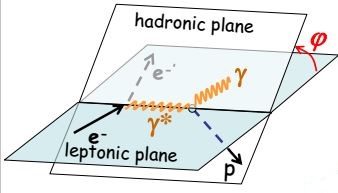 Terme connu
1
2
9 Contributions !! ( we can’t fit everything)
3
37
A.V. Belitsky, D. Mueller  Phys. Rev., D82:074010, 2010
[Speaker Notes: Nous ne pouvons pas fitter tout avec nos condition cinématiques, 1 bin en Q², xB fixe ..]
A.V. Belitsky, D. Muller  Phys. Rev., D82:074010, 2010
9 CFFs for the neutron
9 CFFs for the coherent deuton
18 Contributions !!
( we can’t fit everything)
In the new BKM Formalism we have:
3 Xin = Re(CI)n ,  Re(CIFeff)n ,  CnDVCS
AND
3 Xid = Re(CI)d ,  Re(CIFeff)d ,  CdDVCS
We chose to fit only 6 CFFs:
BUT:
These coefficients Xin and Xid are effective coefficients 
AND
 These coefficients are not stable (event if the χ² of the fit is good) as a function of:
Cut on Mx²
the binning on Mx²
The number of contributions to fit
Only the BH_contributions and the total experimental cross section  will be shown
38
[Speaker Notes: For all the reasons, I will not  show you these extracted coefficients, I will show you just the BH_contributions and the total experimental cross section wich are , of course, stable and independing of the cut.]
Observables: 3 Xin = Re(CI)n ,  Re(CIFeff)n , CnDVCS///  Re(CI)d ,  Re(CIFeff)d ,  CdDVCS
----- Kin2low          ---- Kin2hign,
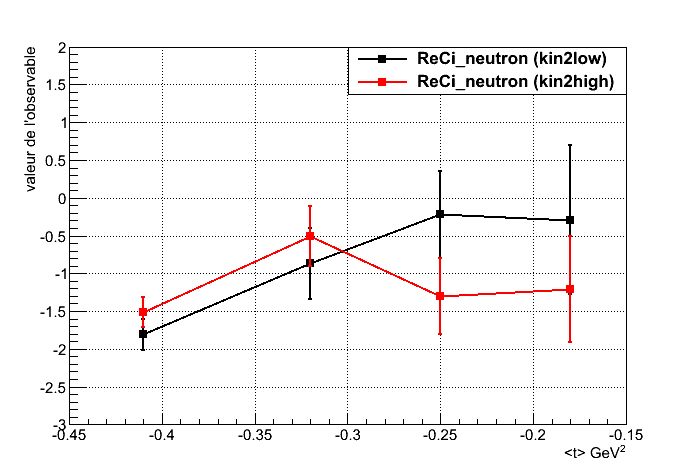 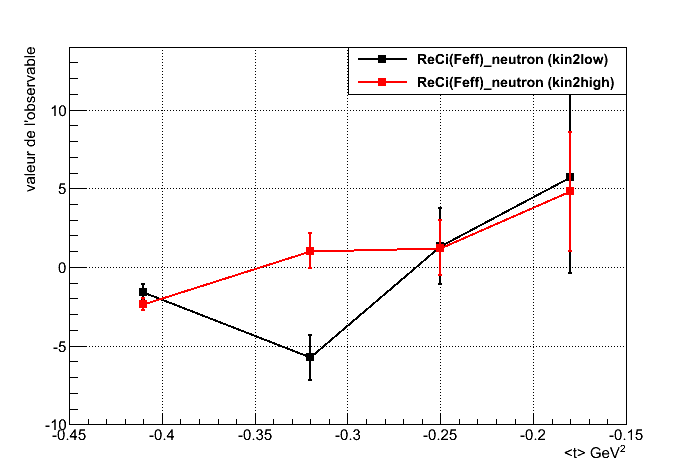 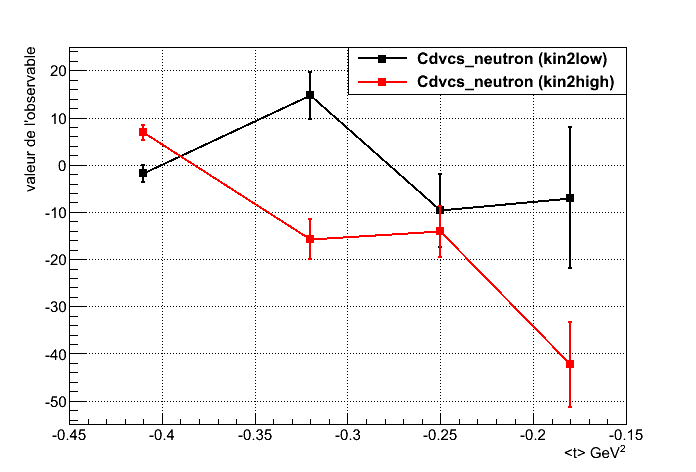 CDVCSneutron
Re(CI)neutron
Re(CIFeff)neutron
Valeur de l’observable
<t> GeV²
<t> GeV²
<t> GeV²
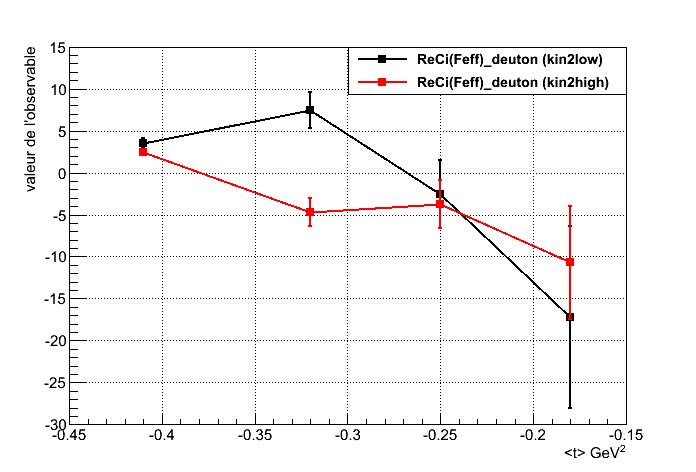 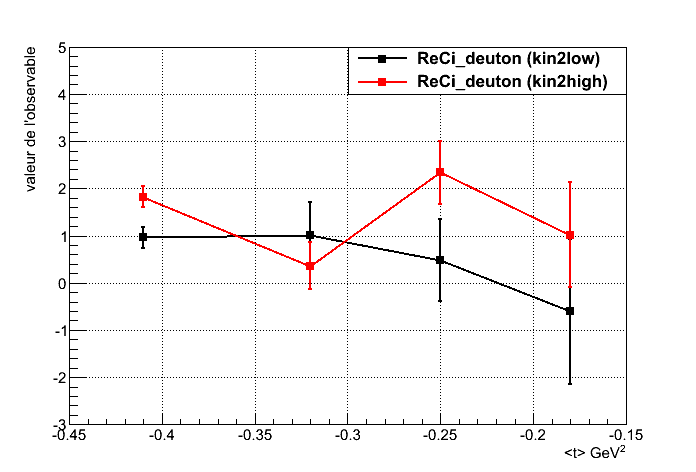 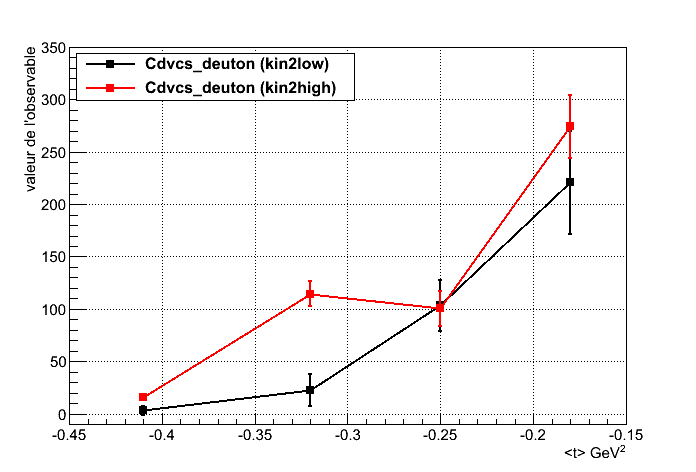 Re(CI)deuton
CDVCSdeuton
Re(CIFeff)deuton
39
<t> GeV²
<t> GeV²
<t> GeV²